Introduction to MS Dynamics NAV V. (Cross Reference, Extended Texts and Substitutions)
Ing.J.Skorkovský,CSc. 
MASARYK UNIVERSITY BRNO, Czech Republic 
Faculty of economics and business administration 
Department of corporate economy
Cross References, Extended texts and Subtitutions
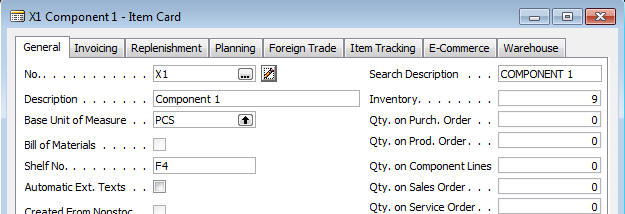 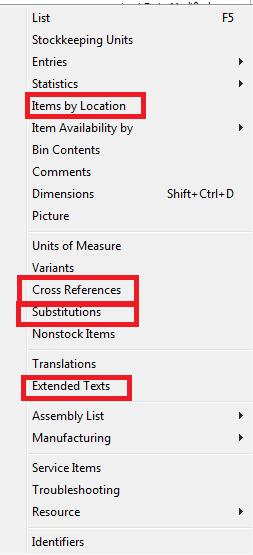 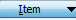 Cross refences setup
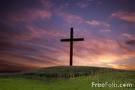 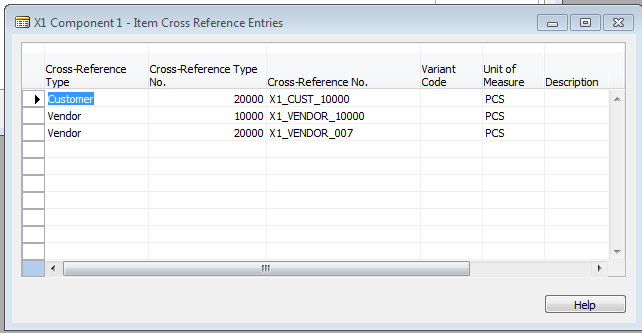 Extended texts setup
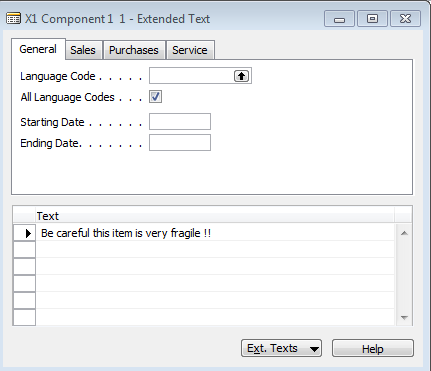 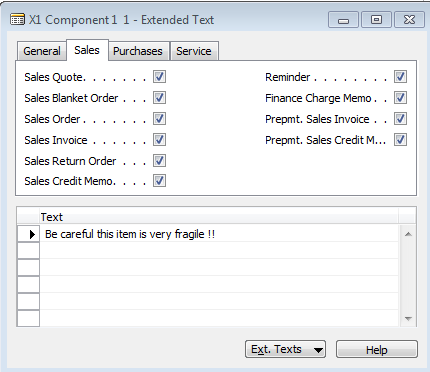 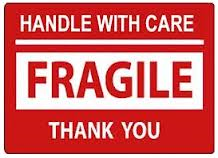 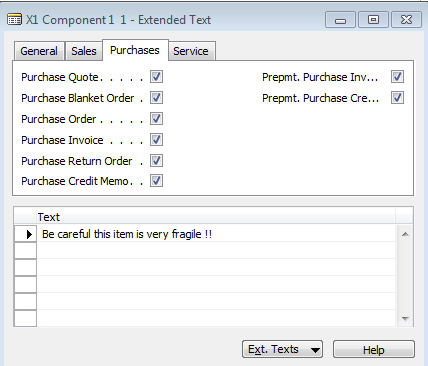 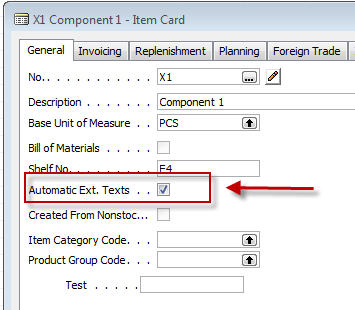 Substitution setup (firstly create new item X2)
Use the same instruction set  as it was shown in INTRO IV !!! 
Substitution setup from Item Card X1
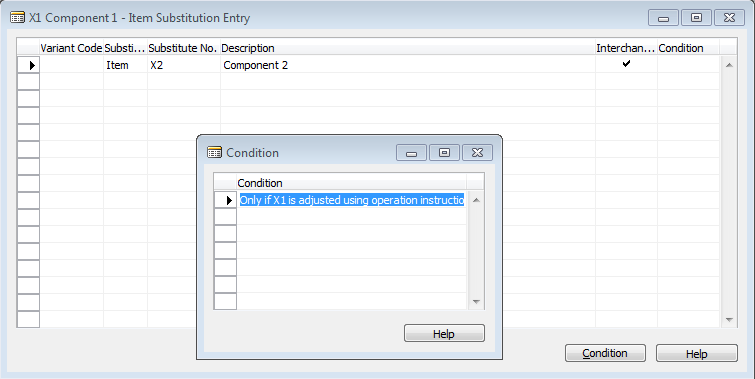 Purchase Order (X1)
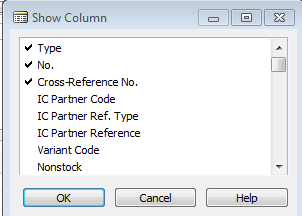 It is necessary to modify purchase line by right click and
show column Cross-Reference No.
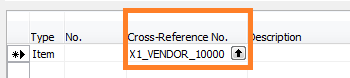 Purchase line
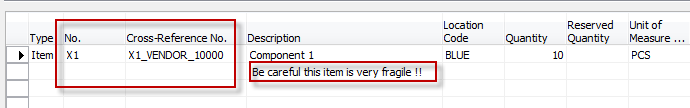 Purchase line
Sales Order
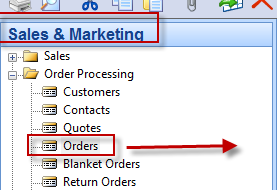 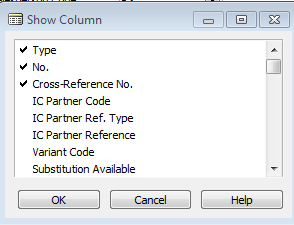 Sales line modification
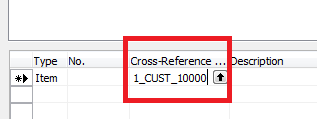 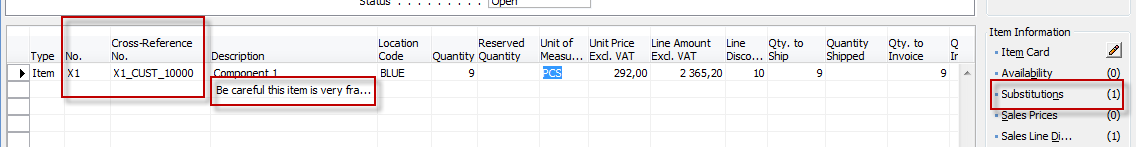 Use customer whose card had been 
modified for cross-reference
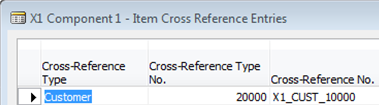 Sales Order line
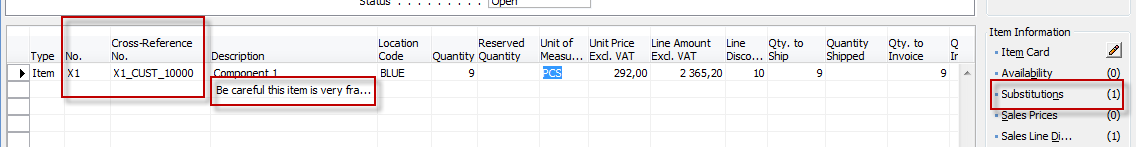 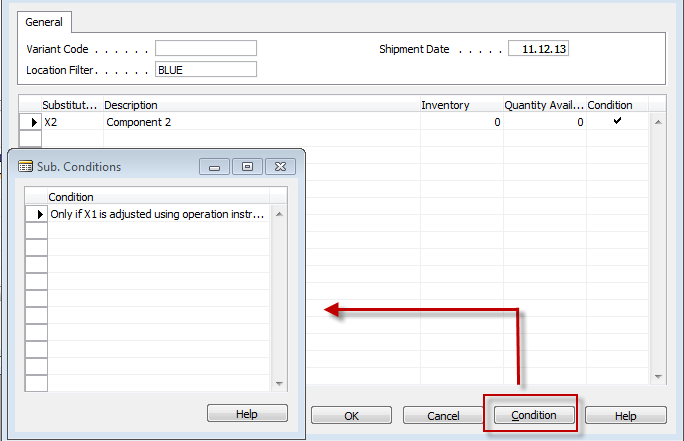 Sales order line another Item added
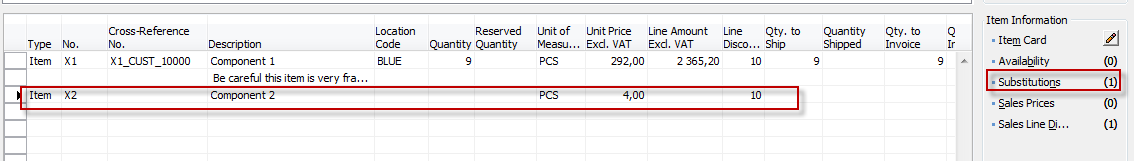 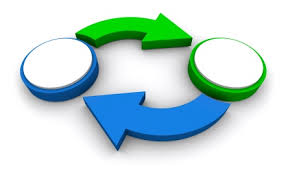 X1
X2
Substitution rules
X1 can replace X2 only if 
X2 is stainless
Change
Inter = 0
Cond = 0
Inter = 1
Cond = 0
Inter = 1
Cond = 1
ITEM X1
ITEM X1
ITEM X1
TIME
TIME
ITEM X2
ITEM X2
ITEM X2
Inter = 0
Cond = 0
Inter = 1
Cond = 0
Inter = 1
Cond = 1
X2 can replace X1
X1 cannot  replace  X1
X2 can replace X1
X1 can  replace X2
X2 can replace X1 only if 
X1 is adjusted
Simple example
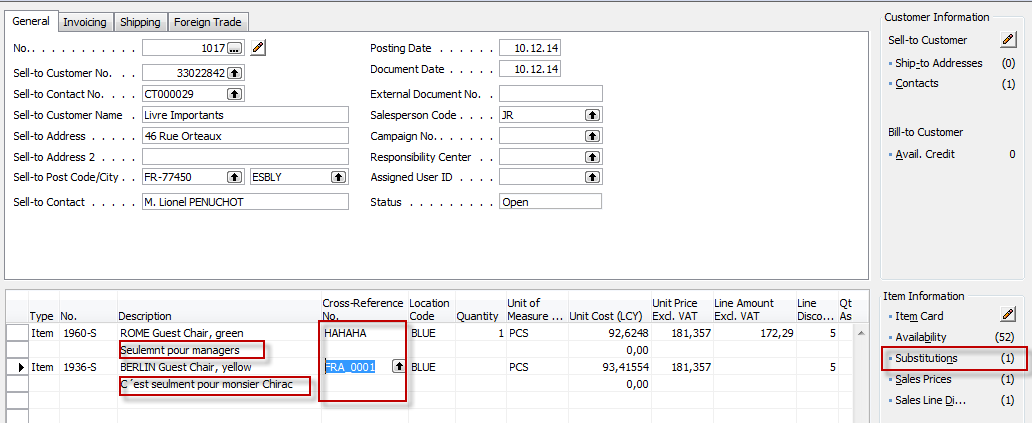 End of the section V.
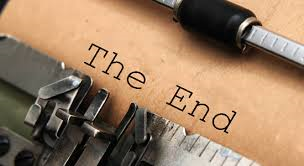